Kisalföld					Tengler Gabriella						7. b.
Magyarország nagytájai
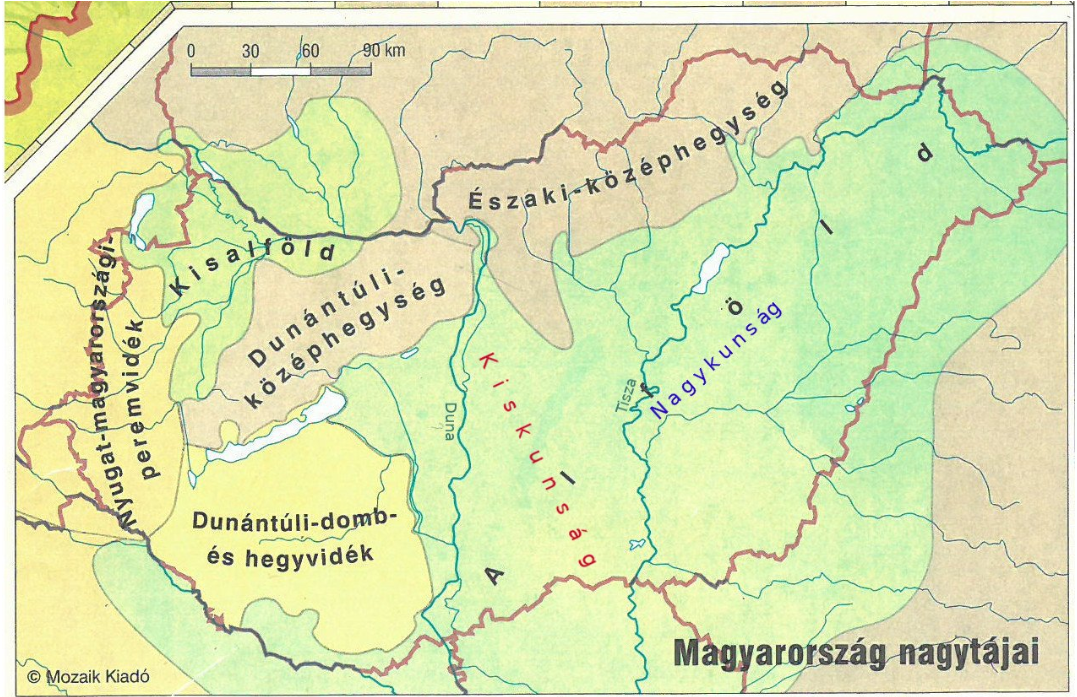 Make Effective Presentations
Using Awesome Backgrounds
Engage your Audience
Capture Audience Attention
Kisalföld jellemzői:
Az ország ÉNY-i részén terül el
A hegységekből érkező Duna a sík területen lelassul és lerakja hordalékát
Ezekből hordalékkúpok keletkeznek, amelyeket a folyó ágakra szakadva kerül el.
Itt található a Fertő-Hanság Nemzeti Park.
Tájai:
Szigetköz
Csallóköz
Győri-medence
Fertő-Hanság-medence
Rábaköz
Marcal-medence
Komárom-Esztergomi síkság
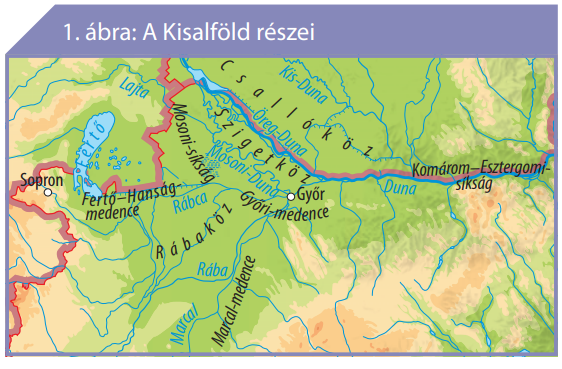 Vízrajza:
Folyókban gazdag
Mosoni-Duna
Rába
Rábca
Fertő-tó
Éghajlata:
Valamivel hűvösebb, csapadékosabb, mint a hazai átlag
Jobban érvényesül az óceán hatása
Hazánkban itt a legnagyobb az átlagos szélsebesség
Gazdaság 1
Mezőgazdasága fejlett
Jók a feltételek (sík vidék, kedvező éghajlat, jó talaj)
Jelentős szarvasmarha-tenyésztés
Élénk az együttműködés Ausztriával és Szlovákiával
Gazdaság 2
Jelentős a turizmus 
Sportturizmus: vízisportok
Városi turizmus: Győr, Sopron
Felhasznált forrás:
Földrajz tankönyv 7-8. Oktatási Hivatal, 2021.
https://www.tankonyvkatalogus.hu/site/kiadvany/OH-FOL78TB (2022. 12. 07.)
Köszönöm a figyelmet!
Slide Title
Product A
Product B
Feature 1
Feature 2
Feature 3
Feature 1
Feature 2
Feature 3